Restaurant
To Do List
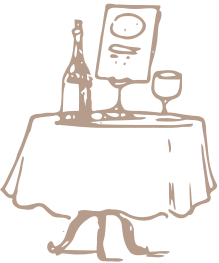 No.
To Do
Yes/No
Notes
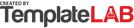